СЛЕПЦОВА МАРИЯ АЛЕКСАНДРОВНА
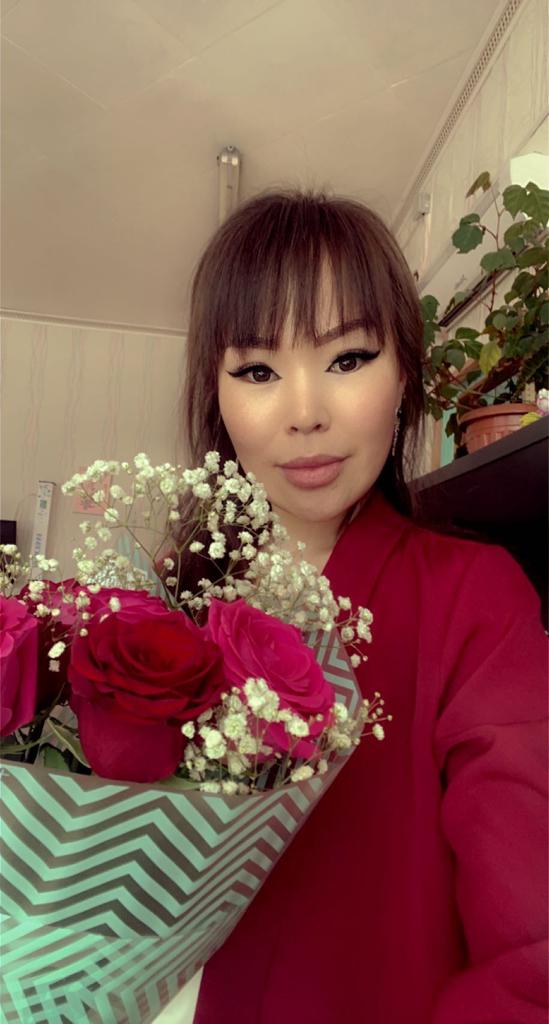 ВОСПИТАТЕЛЬ
Образование: высшее 
Владивостокский государственный университет экономики и сервиса 2016г.
 Специальность : Воспитатель дошкольного учреждения
Квалификационная категория: б/к.
Педстаж: 1 год.
Награды
Курсы повышения квалификации